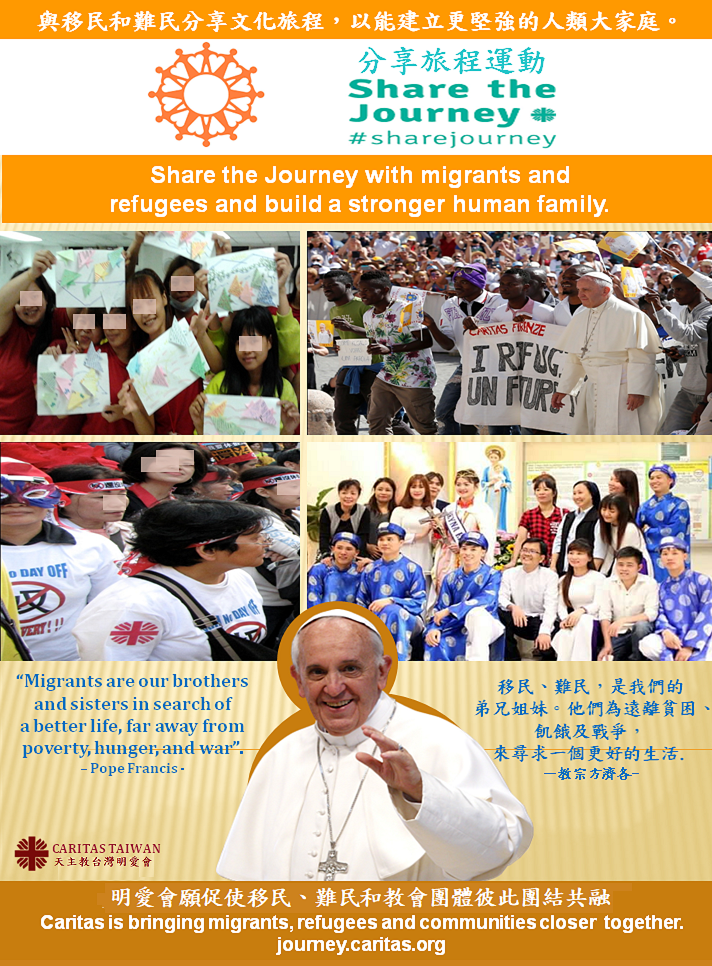 KINH CẦU TRONG CHIẾN DỊCH
Lạy Thiên Chúa toàn năng, xin xót thương con
Trong lúc con cô đơn và sợ hãi, Ngài là nơi con nương ẩn.
Nơi đất khách quê người, con cảm thấy chơi vơi,
Trái tim con thổn thức vì suy tưởng đến gia đình còn lưu lại.
Thân lạy Chúa, xin nghe tiếng con kêu van mà đến phù giúp họ!
Xin dẹp yên giông tố lo âu và hoài nghi trong con.
Xin Chúa đi trước và dẫn bước con đi giữa một dân tộc mà con chưa quen biết.
Xin vì lòng nhân lành và xót thương của họ làm cho con vững tin rằng Ngài luôn
ở đó để đón tiếp con.